市场营销
哈佛MBA系列　　　
学习总结
DSAI(Deep Smart and Artificial Intelligence Studio.)　 Production  and  CopyRight 2010.10
第一章  市场营销在企业中的作用
推销（Sales Approach）－－对付市场疲软的方法。
        消费者的热情低落时，企业便鼓励推销员去硬性销售产品，并给消费者以优惠的价格和回扣。在短时间内，推销往往是有效的，即使利润不增加，库存至少能处理掉。但推销不是长久之计，解决不了消费者对企业现有产品的兴趣日渐衰退的问题。
市场营销(Marketing Philosophy)－－是一门企业用以将需求转化成盈利机会的学科。
        市场营销密切注意消费者不断变化的需求，进而调整企业的产品、服务以及销售方式，以满足市场需求，是解决出显推销问题的长远办法。
        推销以产品为中心，市场营销消费者为中心。
[Speaker Notes: 一、营销与推销的区别：
拜访顾客
（一）营销人员：“请告诉我，怎样做才能使您花少量的钱却能让你的目标得以实现?”
（二）推销人员：“只是在今天我才可以低价把产品卖给您！”]
第一章  市场营销在企业中的作用
技术是确定新机会的主要力量。
营销活动开始于产品制造之前，而不是在产品形成之后。
营销部门必须确定：
哪个儿有市场－－市场的范围如何－－有哪些细分市场－－消费者态度、偏好、购买习惯
传递给产品研究开发部门
设计出最适合该目标市场的产品
设计产品的定价、分销和促销计划
根据计划方案具体展开，对结果进行控制
发现偏差加以纠正
        营销专家定义营销：“生活水准的创造和传递”。
第一章  市场营销在企业中的作用第一节  市场营销的核心概念与原理
市场营销(Marketing Philosophy)
定义：个人和集体通过创造产品，并同他人交换产品和价值，从而获得所需要的东西的一种社会过程。






                                       市场的核心概念（图1-1）
市场、营销和营销者
产品
价值和满足
需要、欲望和需求
交换和交易
[Speaker Notes: 一、需要、欲望和需求
（一）需要是指因某些基本的东西没得到满足而产生的一种心理感受。产生于人类自身的生理和心理需要，而不是由社会或营销者创造的。
（二）欲望是指得到那些满足基本需要的特殊物品的愿望。人类的需要并不多，但欲望却很多很多。
（三）需求是指对某种产品有购买能力且有购买意愿的欲望。具备了购买能力，欲望便成了需求。
营销者是不创造需要的，需要的出现远早于营销活动产生。营销者对消费者需求的影响：使产品富有吸引力，制订合理的价格和创造使得的购买条件。
二、产品
提供给人们的用以满足其需要或欲望的东西。
一般认为代表一种实物，实体产品实际上是传递服务的工具。服务的传递可以依赖实体产品或其他工具通过多种途径传递。
产品本身和服务同等重要。对目光短浅的推销员称为“营销近视”（Marketing Myopia）, “营销近视”指目光只投向产品本身，而不是满足消费者需要的倾向。
三、交换和交易
4种获得需要物品的途径：
（一）自己生产
（二）强行获得
（三）乞讨
（四）交换。交换不是事件，而是一个价值的创造过程，双方认为是有利的。
营销就产生于最后一种方式。交换满足5个条件：
交换的主体至少2个以上
双方认为对方的东西有价值
彼此间能进行信息沟通和货物传送
彼此有接受或拒绝对方产品的自由
彼此都认为交换是合理的或是称心如意的
包含的可度量的本质性内容：
至少2个有价值的物品，双方同意的条件，协定的时间和地点。
交易和转让的不同：
转让者怀着某种期望。
    营销者是在寻求人们对所给物品的反应。工商企业想要的反应叫“购买”；竞选者想要的反应叫“投票”；教会想要的反应叫“加入教会”；社会组织想要的反应叫“接受观点”。
    五种对象的交换情况：图1-2
四、市场
    市场是买卖双方进行交换的场所。
    简单的营销体系（图1-4）。
    现代经济中的市场流程结构（图1-5）。
五、营销和营销者
六、市场营销的三条原理
    市场营销的实质可总结成三条重要原理：顾客价值、竞争优势、集中优势原理。对市场营销战略的制定、营销组合的确定和竞争战略的确立 
有重要指导意义。这三原理一直贯穿于市场营销活动的全过程。
    （一）顾客价值原理
    （二）竞争优势原理
    （三）集中优势原理]
第一章  市场营销在企业中的作用第一节  市场营销的核心概念与原理
五种对象的交换情况：






                       图1-2
卡特公司案例
                 显示双方要求交换图










                              图1-3
1、商业交易
商品或服务
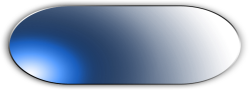 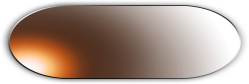 卖方
买方
1、设备高质量，耐用
2、价格合理
3、按时交货
4、延期付款
5、好的售后服务、
供应零部件
货币
2、雇佣交易
工资或小额优惠
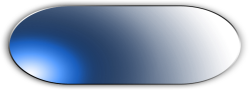 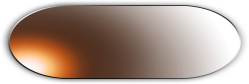 卖方
买方
高效的工作
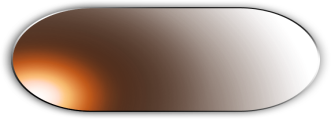 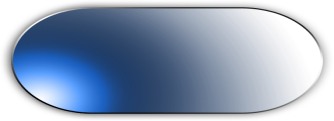 建筑公司
（消费者）
卡特皮勒公司
（营销方）
3、民政交易
提供保护
1、高的价格
2、准时付款
3、赢得赞誉
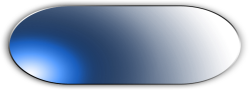 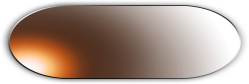 卖方
买方
税金和合作
4、宗教交易
宗教服务
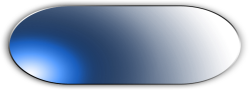 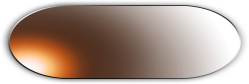 卖方
买方
捐赠和服务
5、慈善交易
感激、良好祝愿
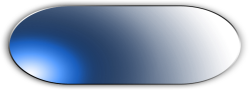 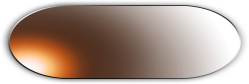 卖方
买方
金钱和服务
第一章  市场营销在企业中的作用第一节  市场营销的核心概念与原理
简单的营销体系：






                       图1-4
现代经济中的市场流程结构









                                     
                                      图1-5
资源
资源
资源
市场
货币
货币
信息
税金
商品
服务
资金
服务、资金
税金
商品    服务
厂商
市场
政府
市场
消费者
市场
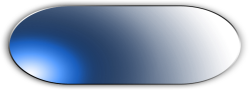 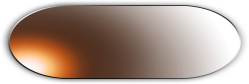 行业
（卖方集合）
市场
（买方集合）
税金、商品
服务
货币
税金
商品
服务
资金
货币
中间商
市场
信息
货币
商品和服务
商品和服务
第一章  市场营销在企业中的作用第二节  市场营销管理
营销管理
       为了实现企业目标，对为创造、建立和保持与目标市场的有益交换和联系所设计的方案，进行分析、计划、控制。
八种需求类型
否定需求
没有需求
潜在需求
衰退需求
不规则需求
充分需求
过量需求
有害需求
集团组织结构图
职能：负责安全、环保、分析等工作